The Walls Came Tumbling Down
4/4
Eb/Bb - SOL

Verses: 3/Chorus
PDHymns.com
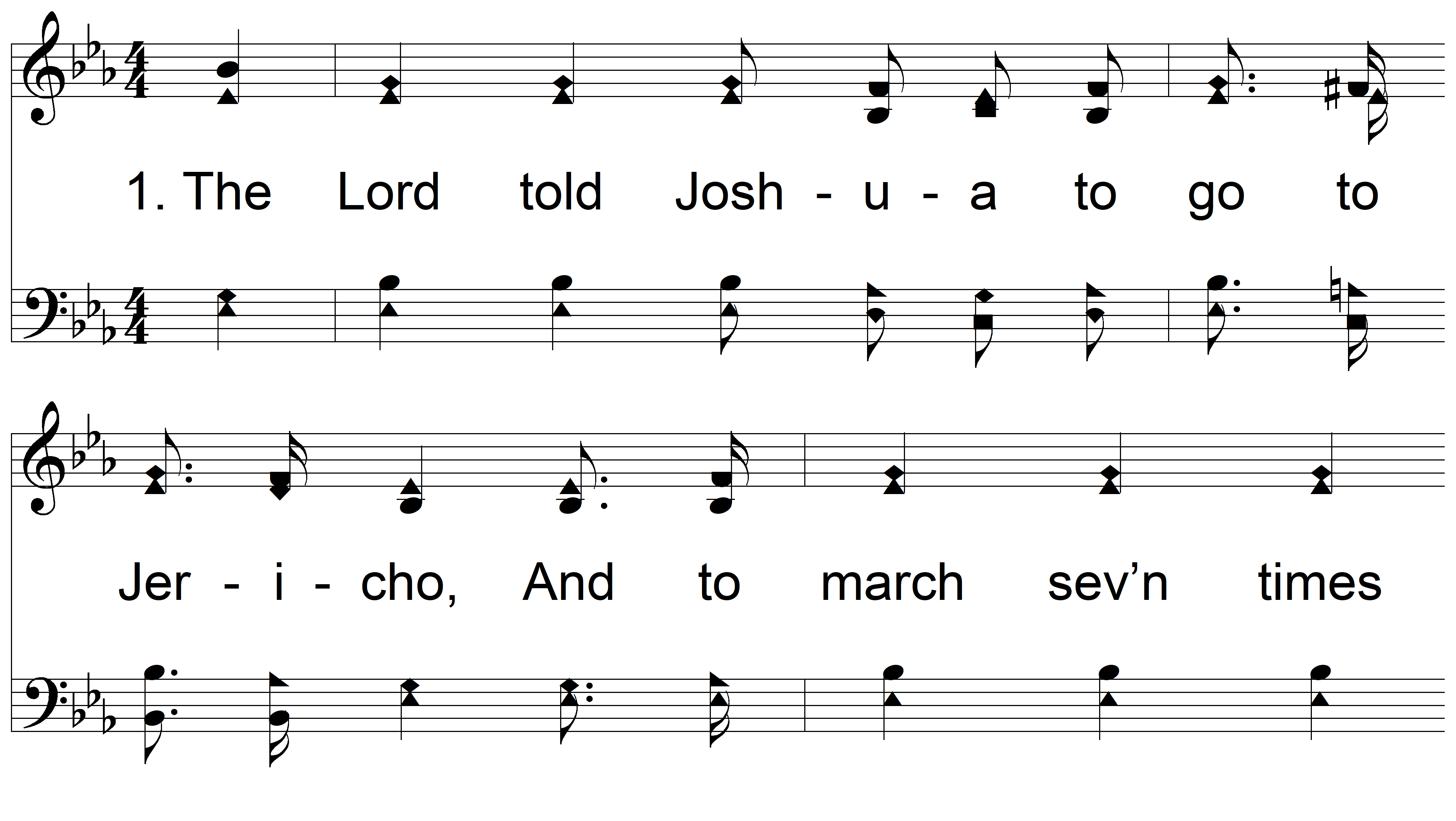 vs. 1 ~ The Walls Came Tumbling Down
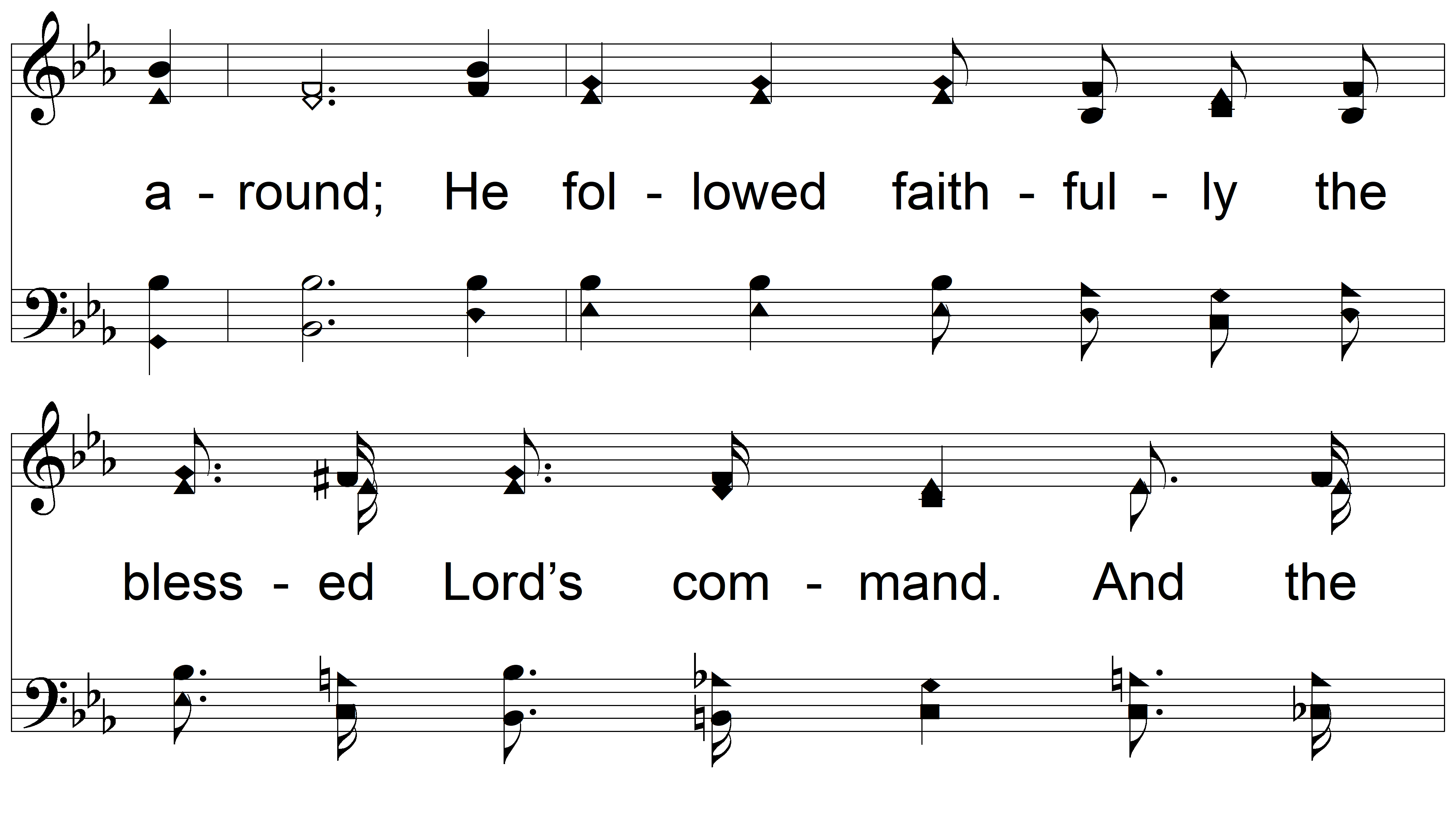 vs. 1
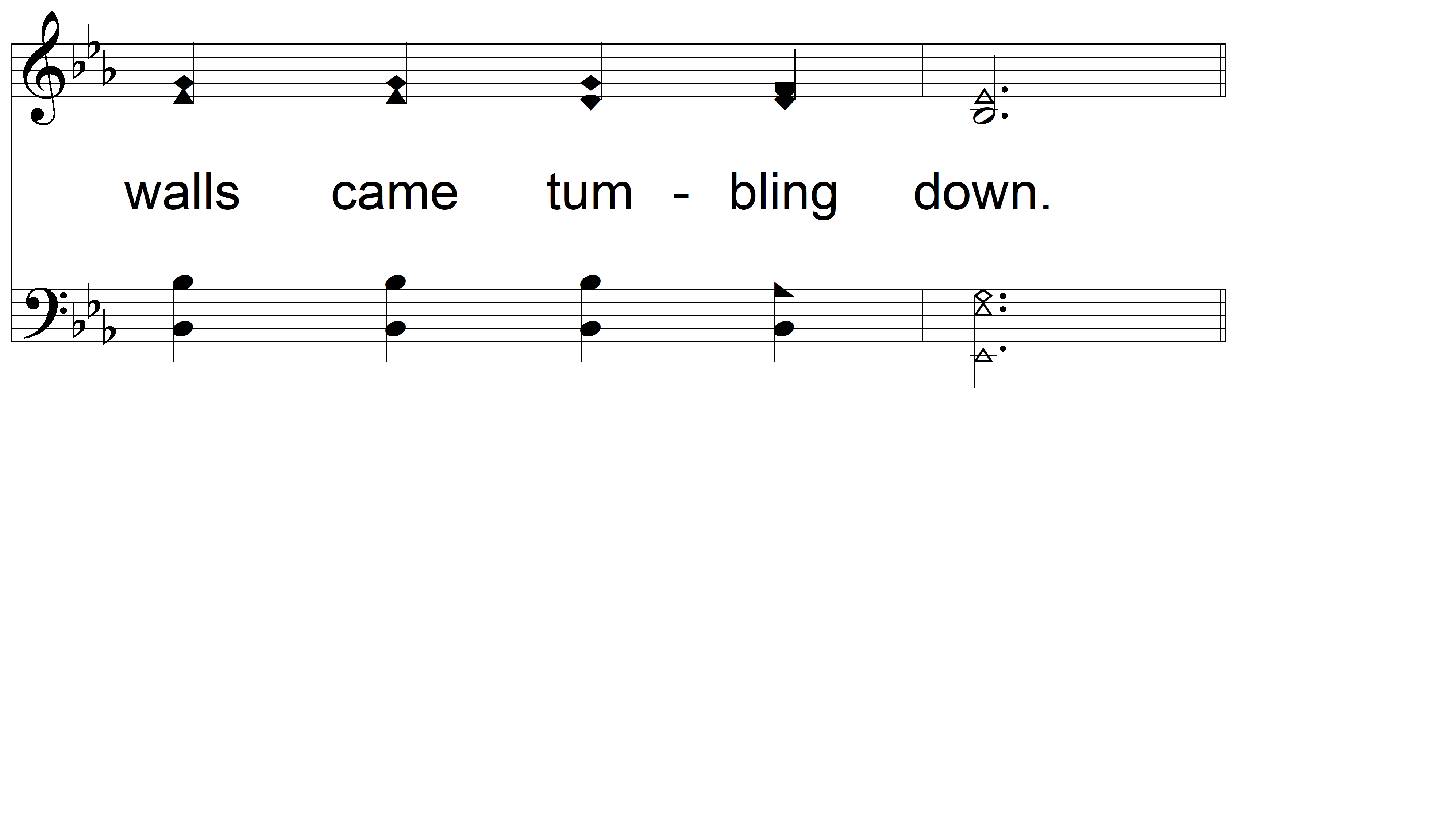 vs. 1
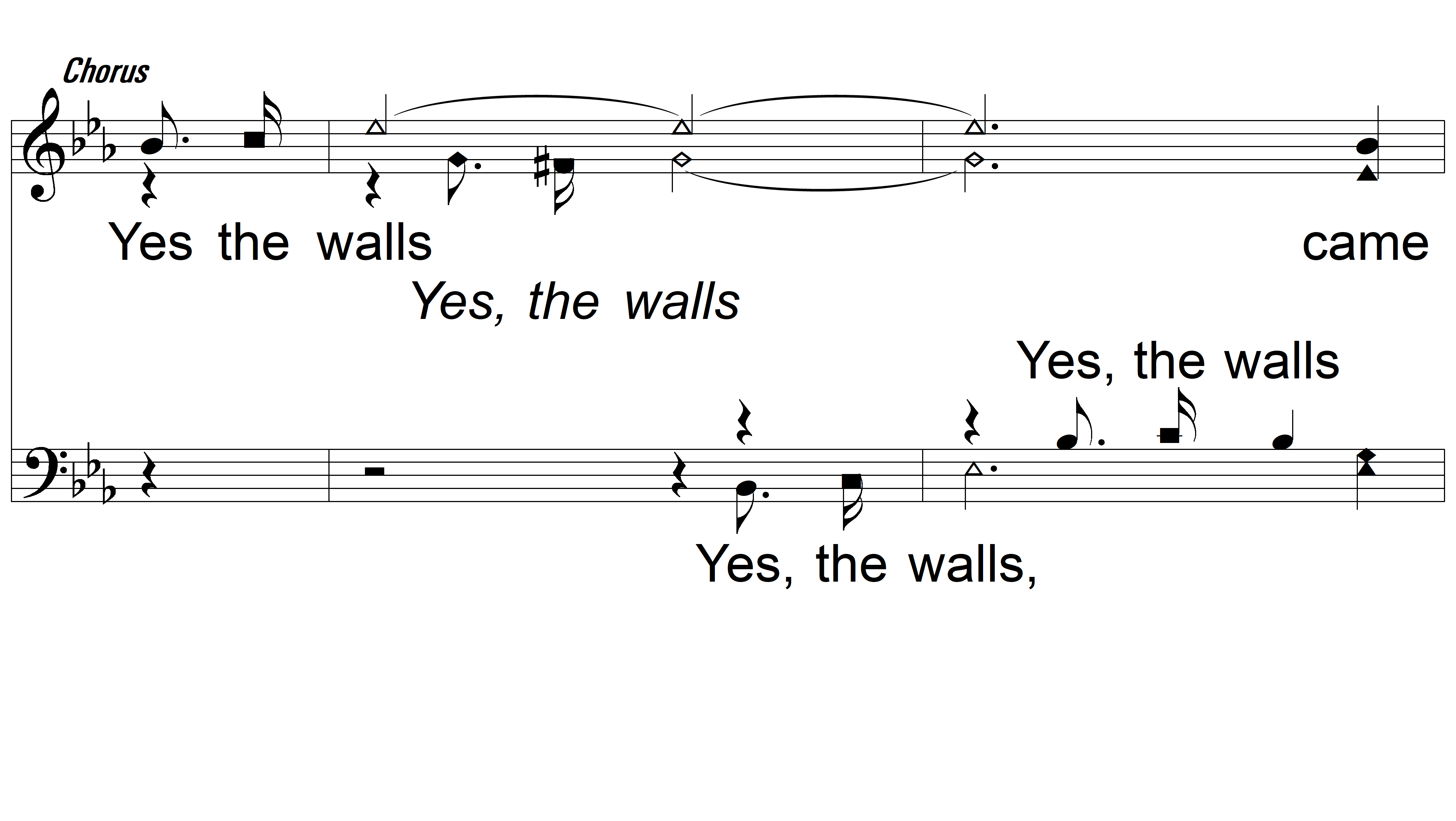 vs. 1
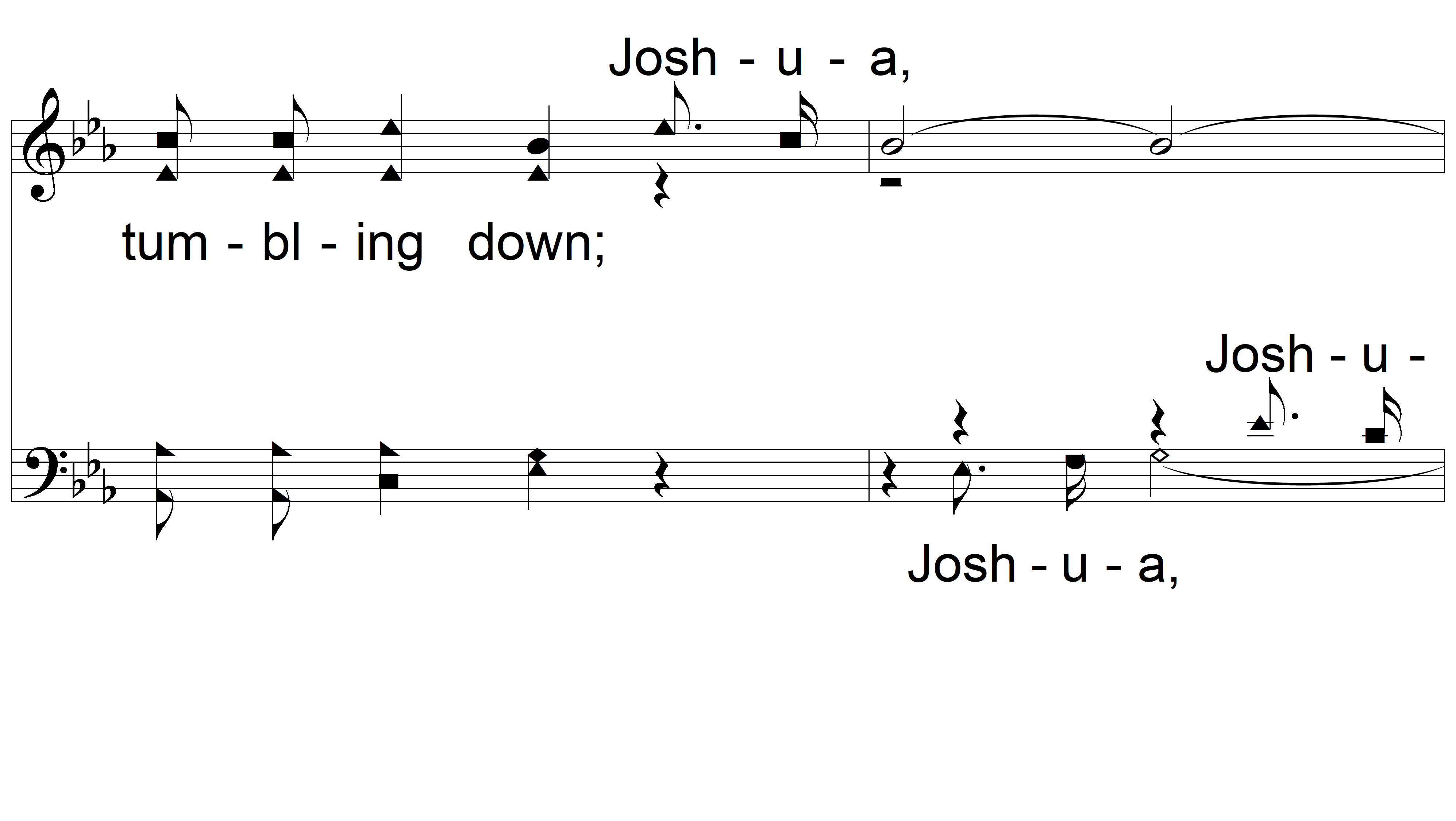 vs. 1
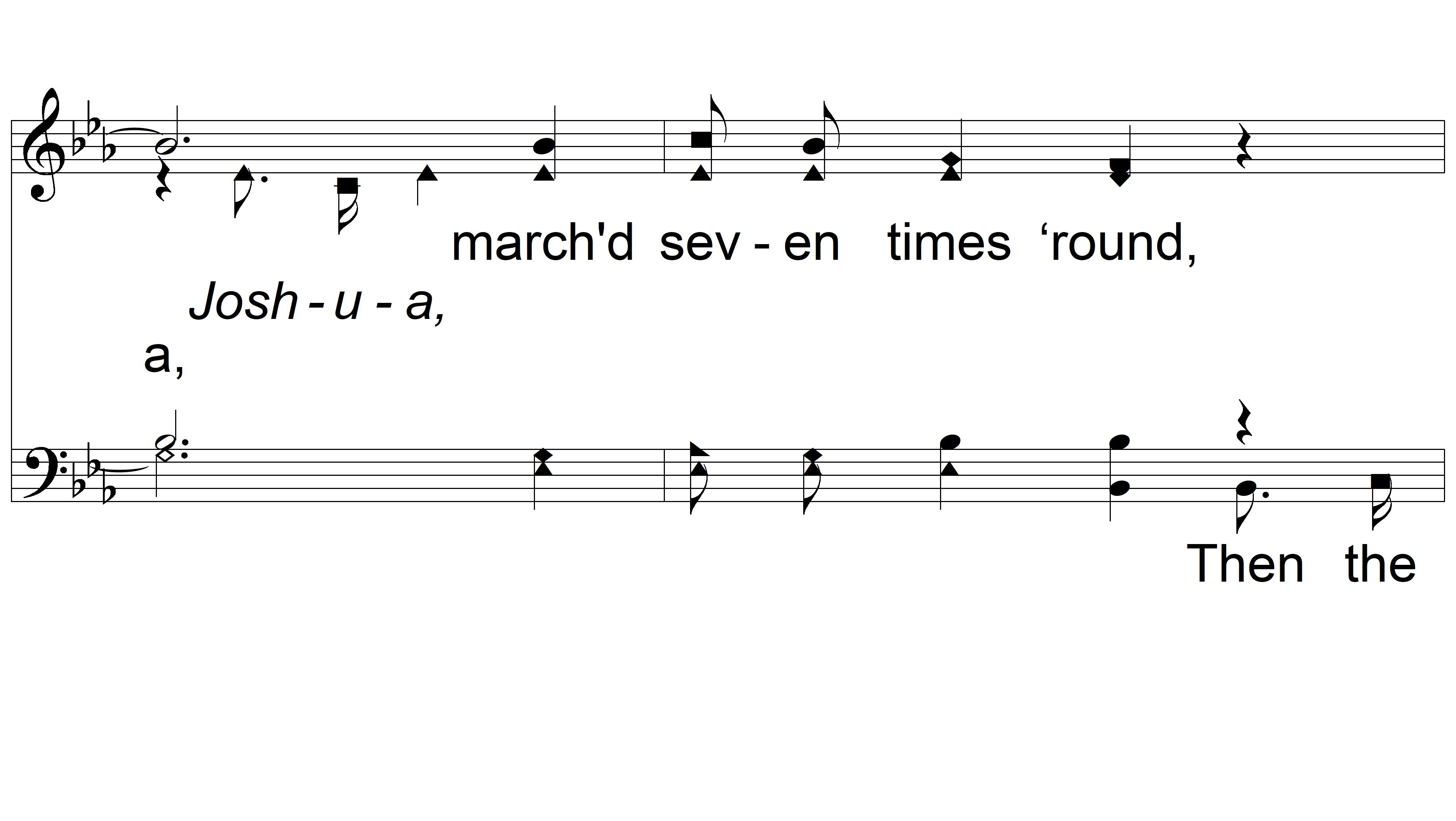 vs. 1
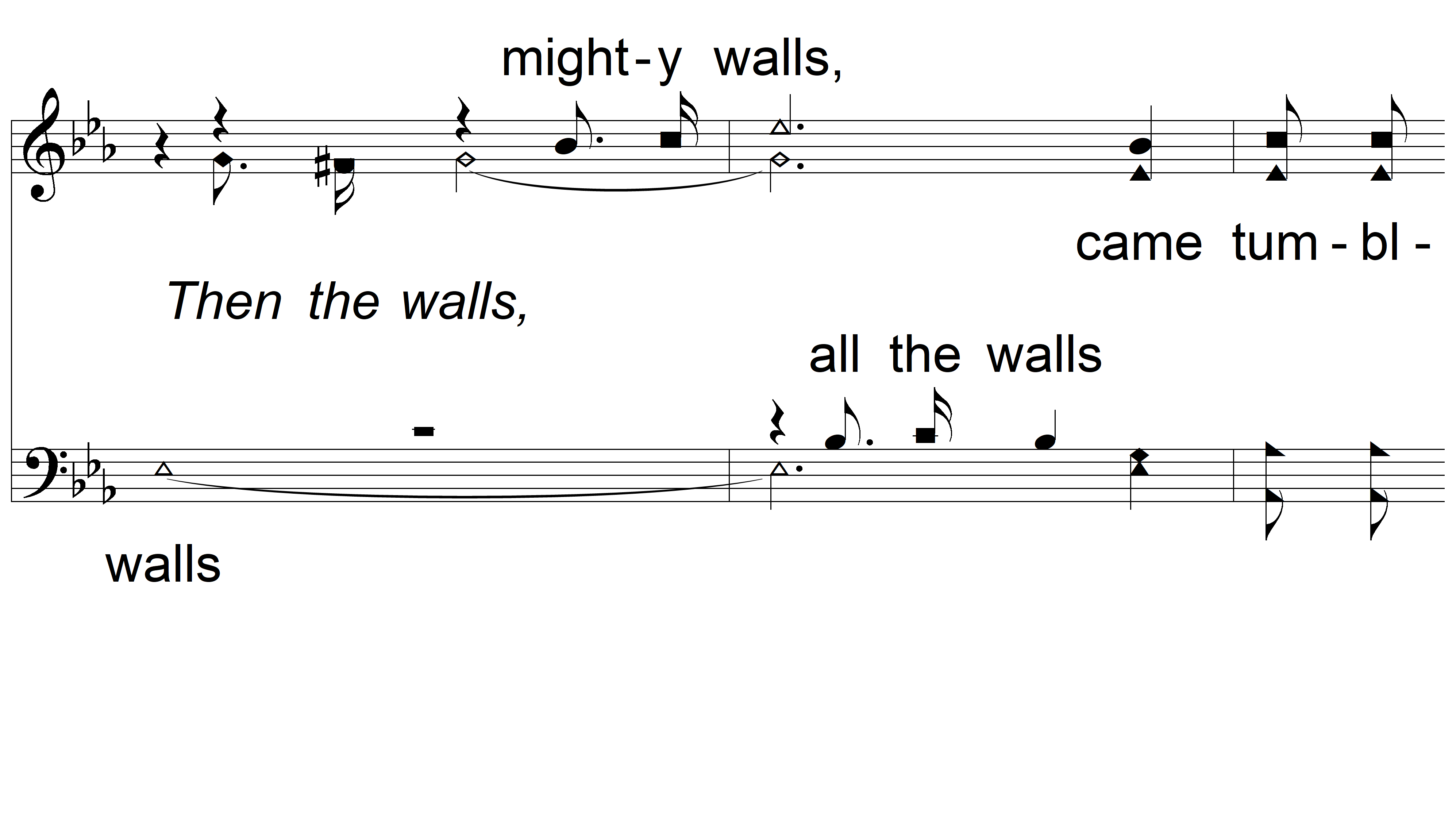 vs. 1
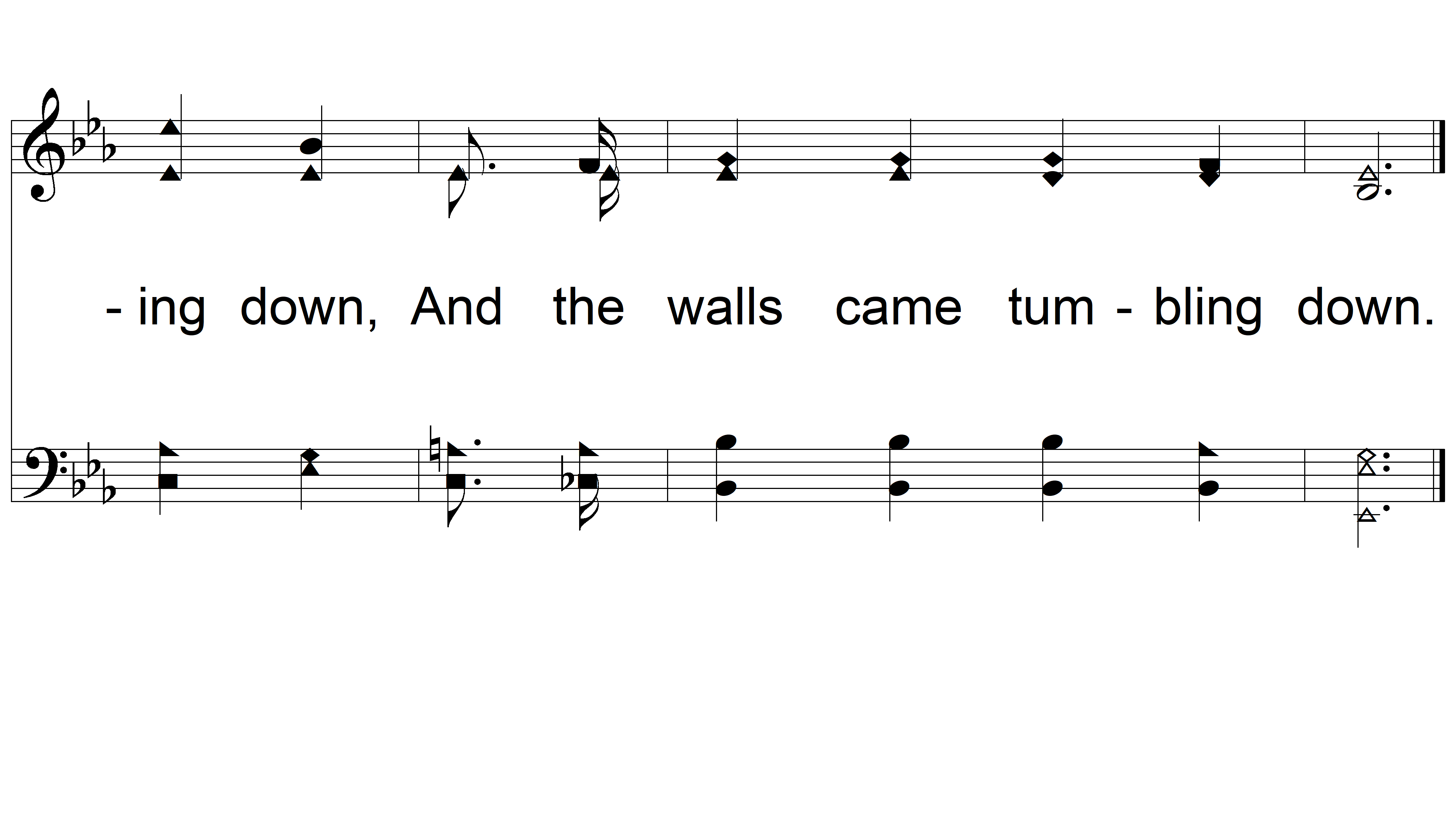 vs. 1
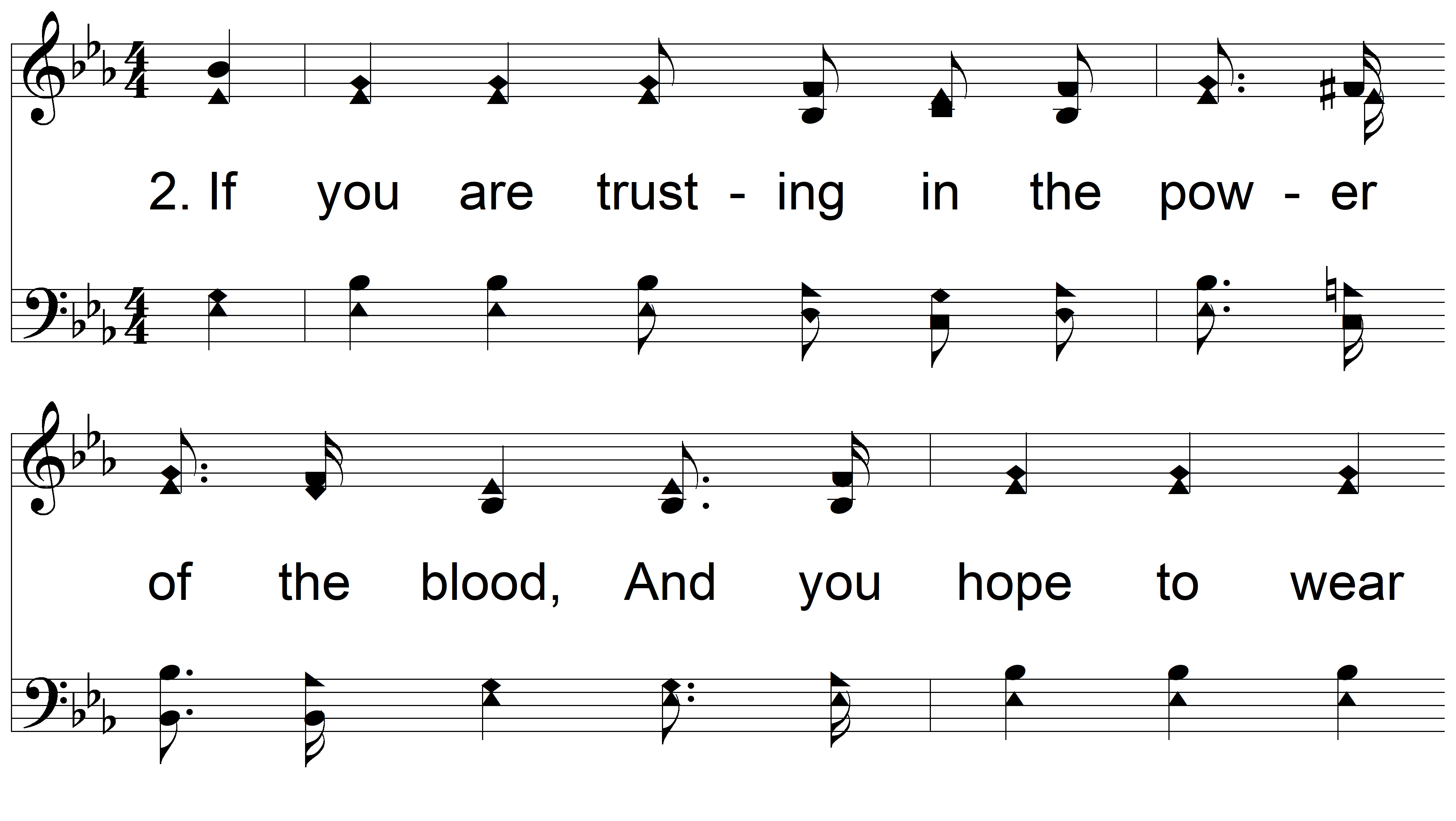 vs. 2 ~ The Walls Came Tumbling Down
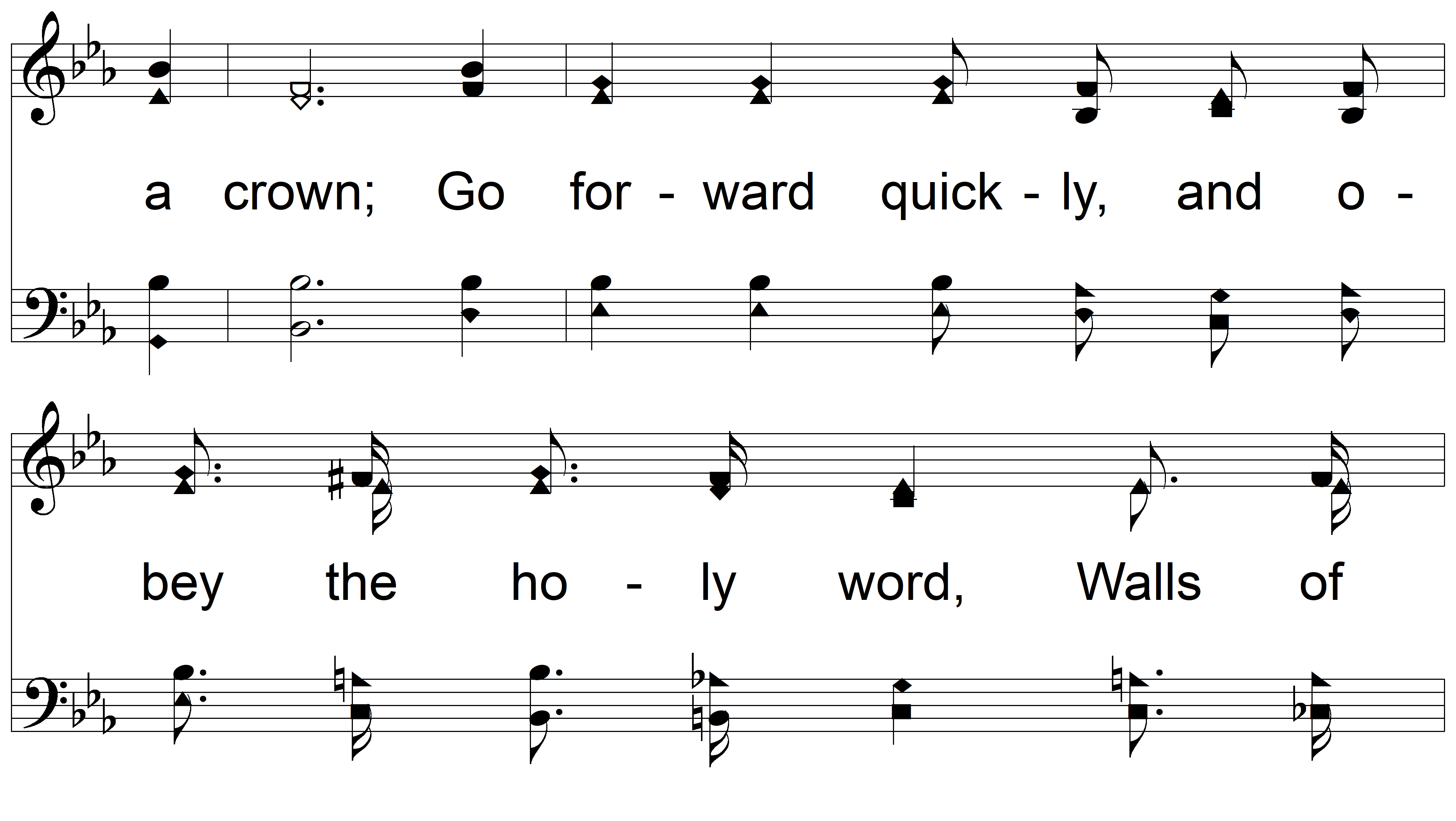 vs. 2
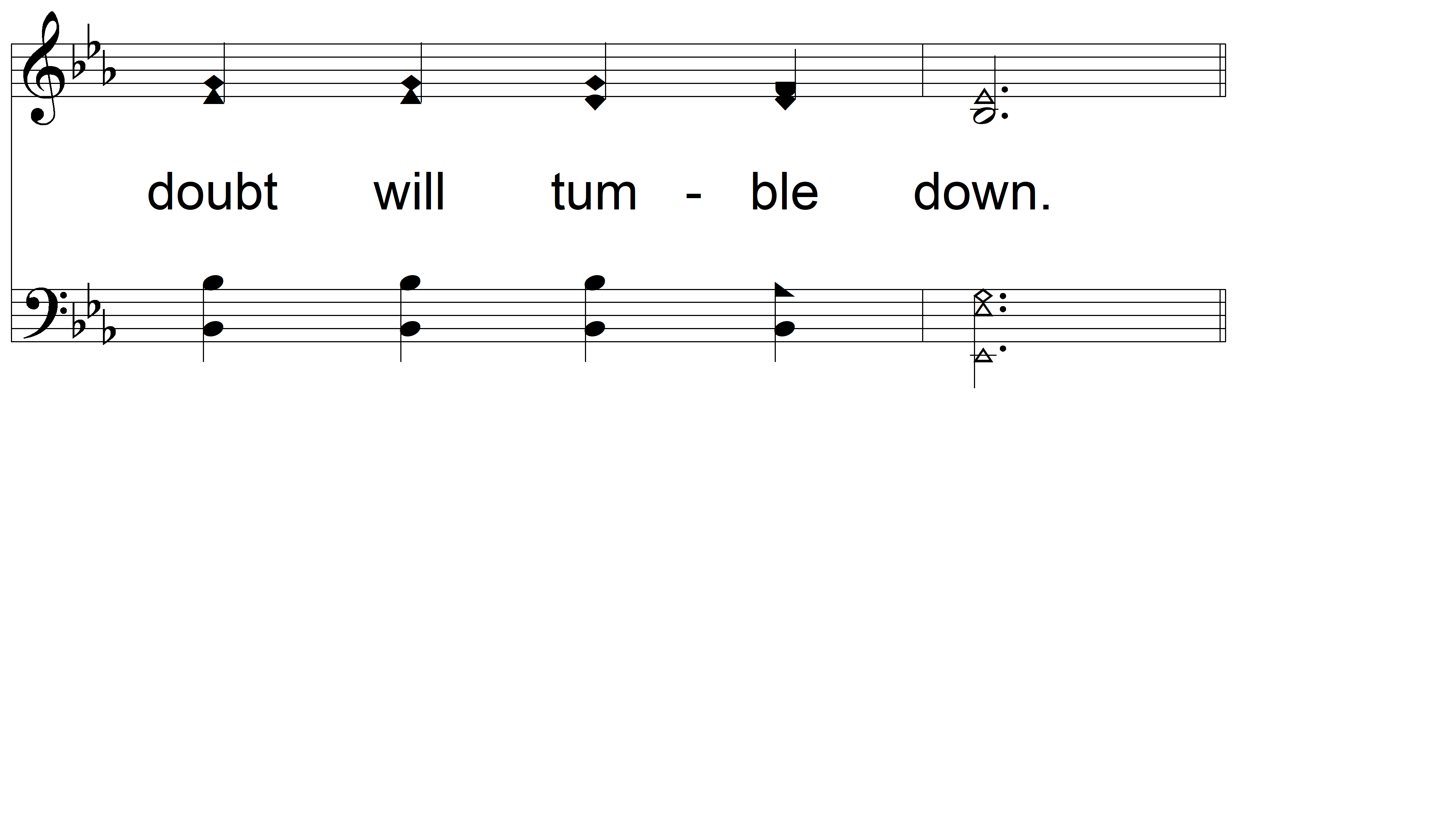 vs. 2
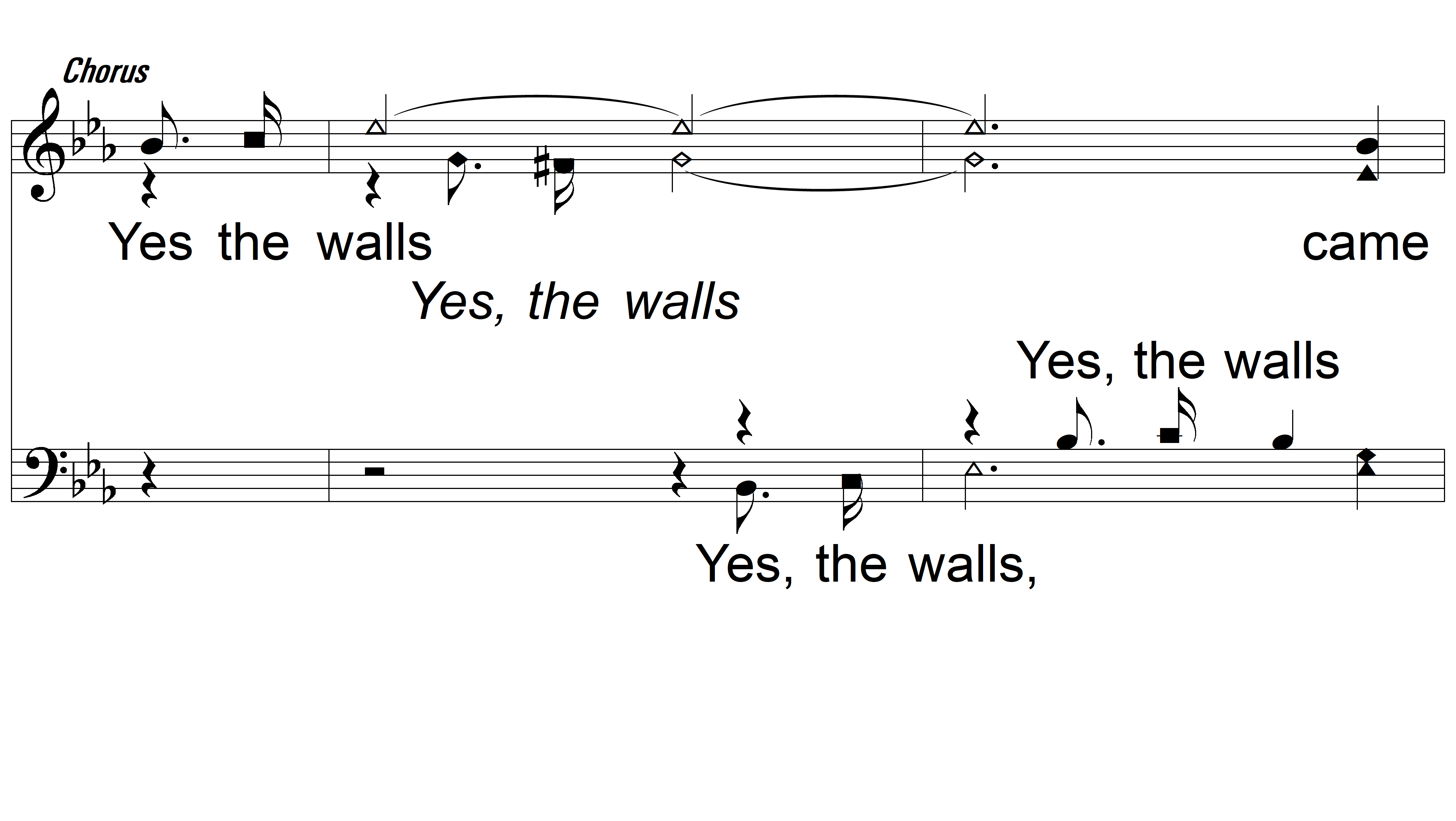 vs. 2
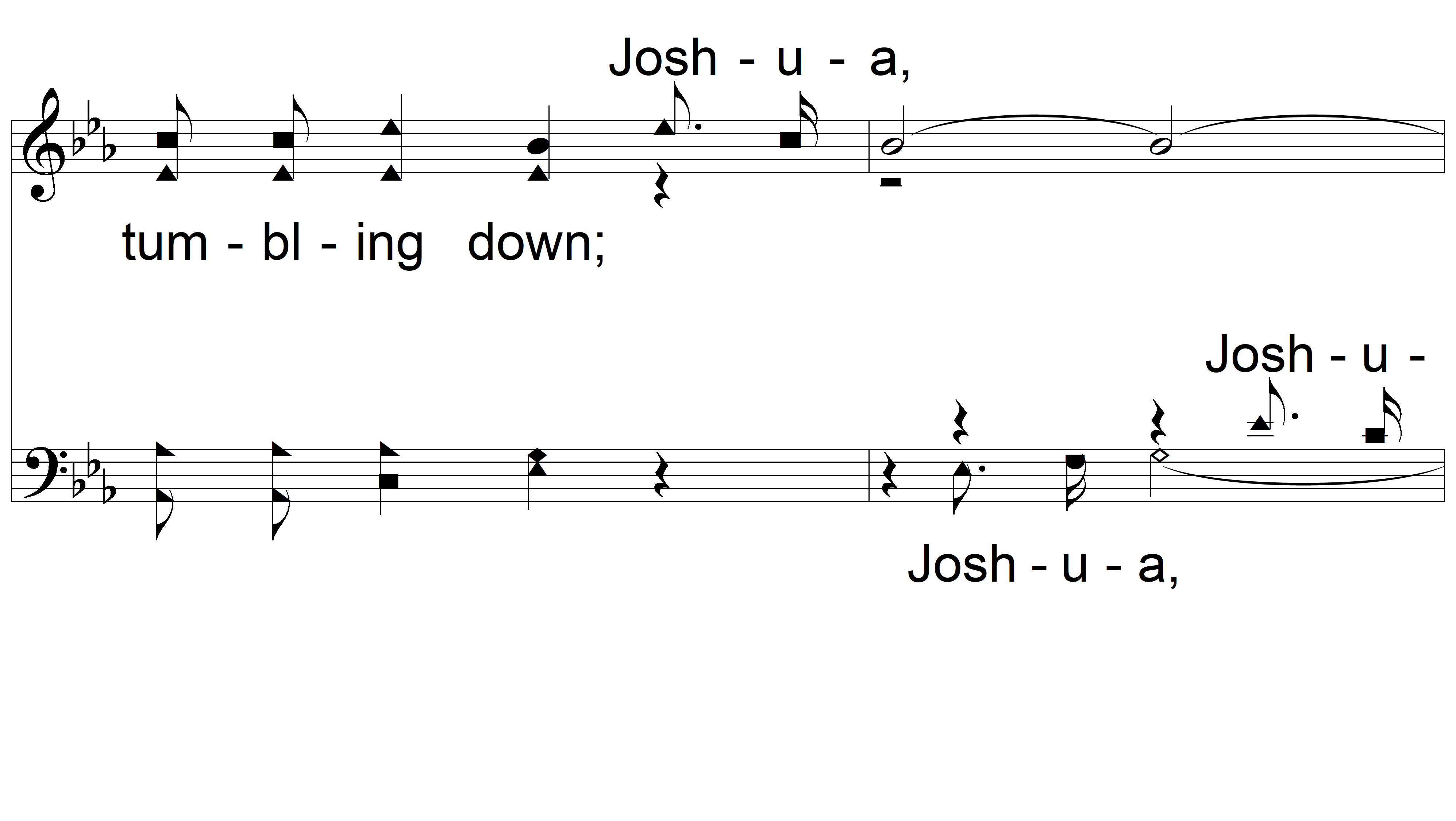 vs. 2
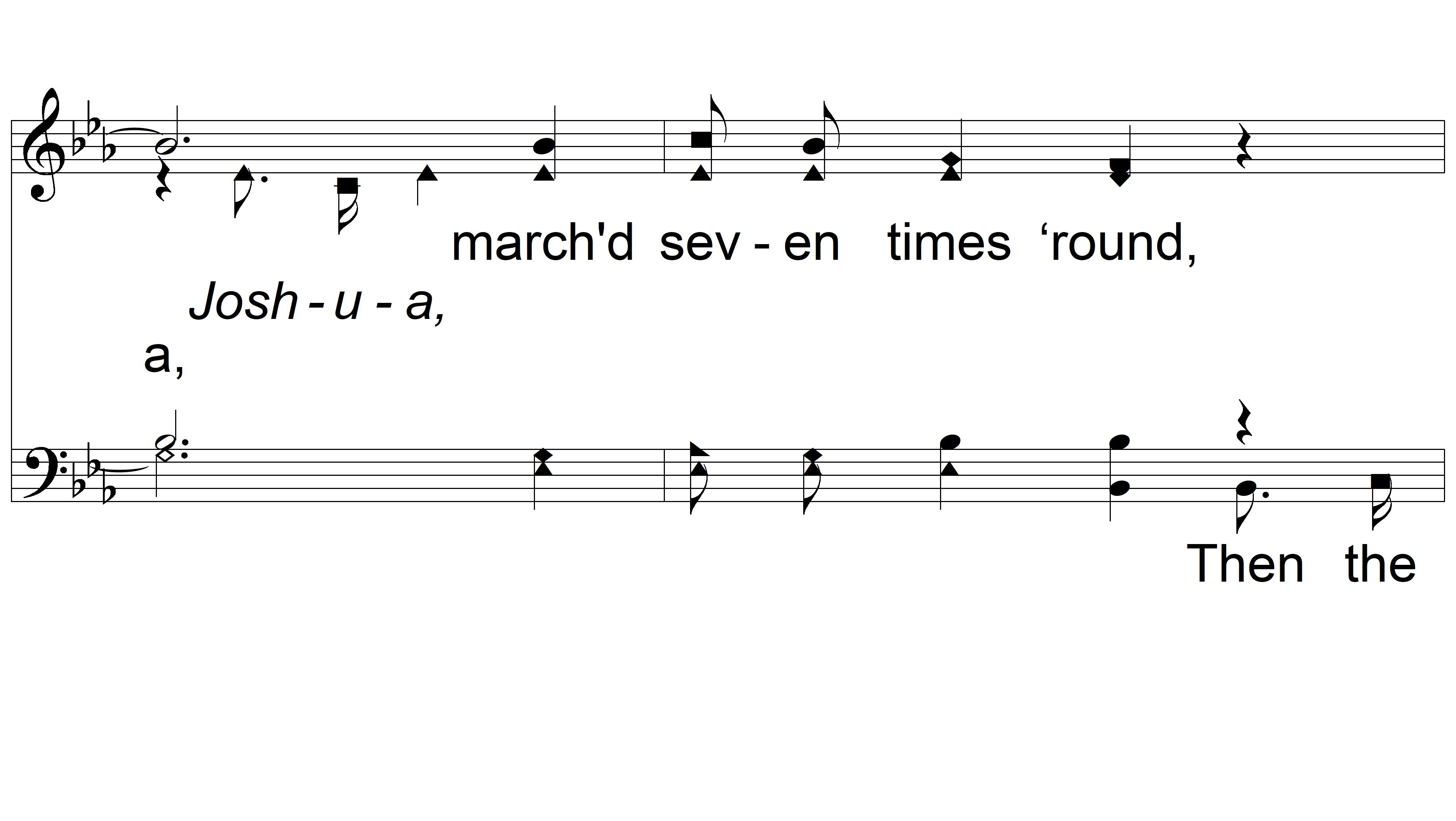 vs. 2
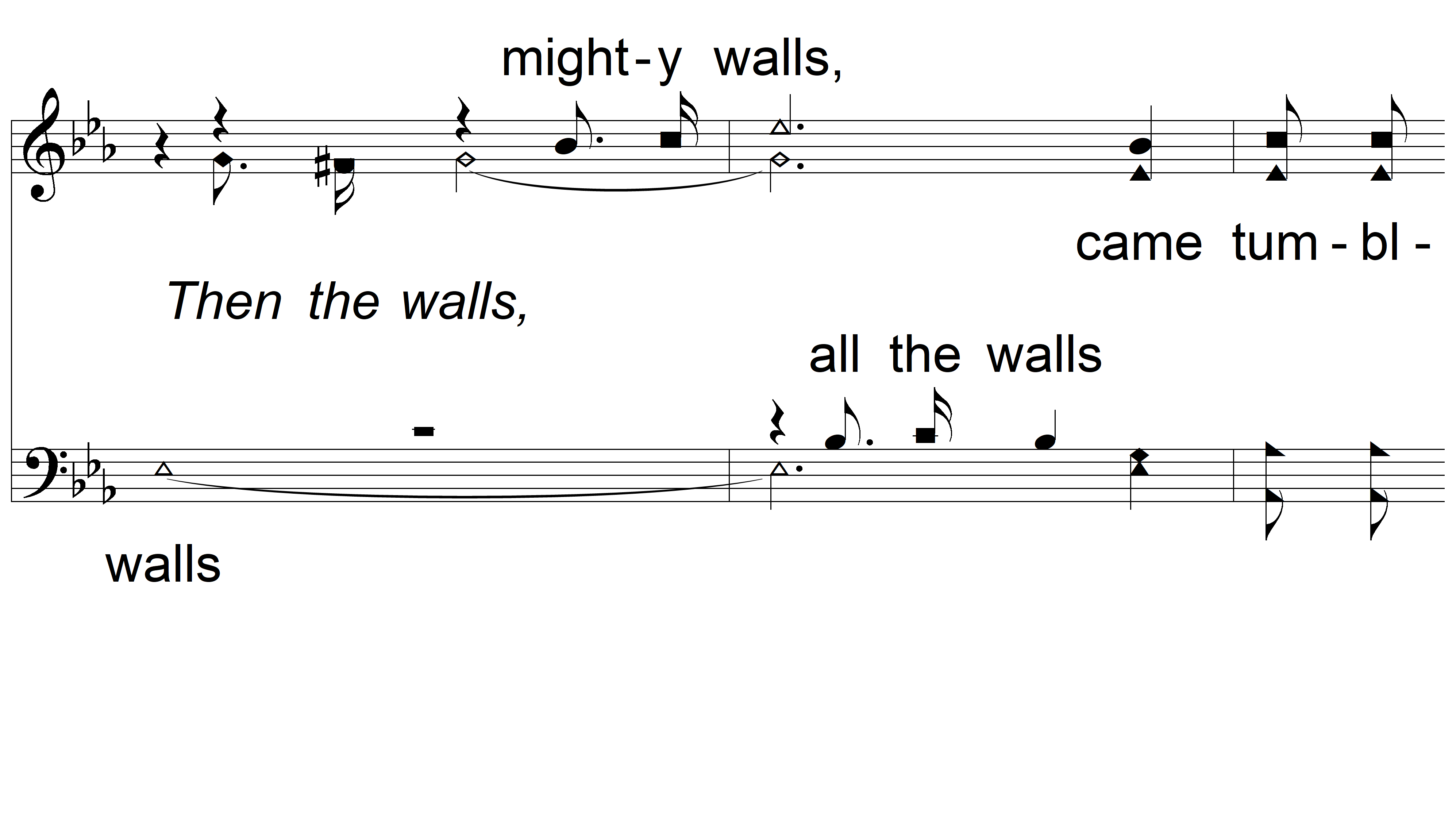 vs. 2
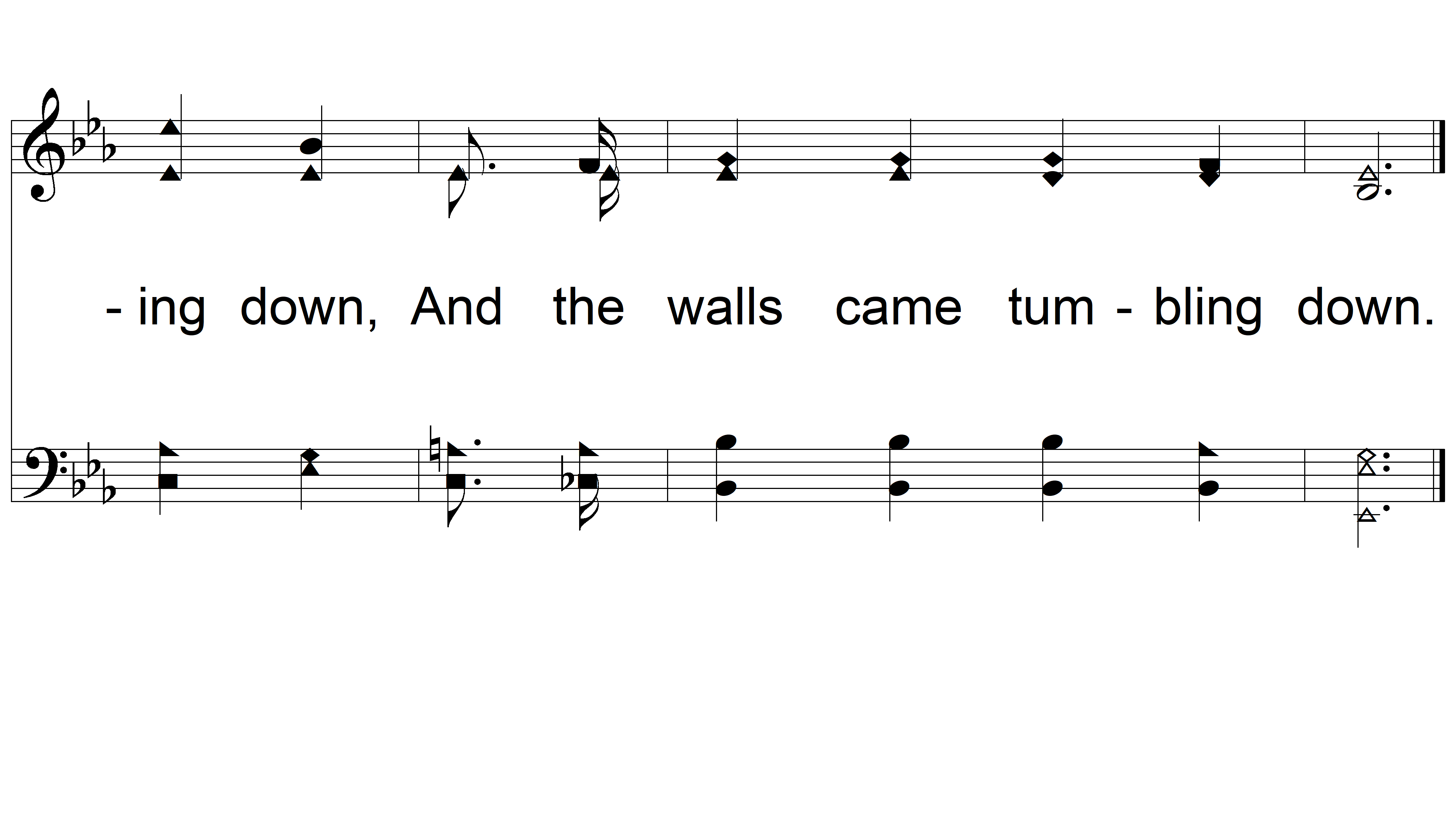 vs. 2
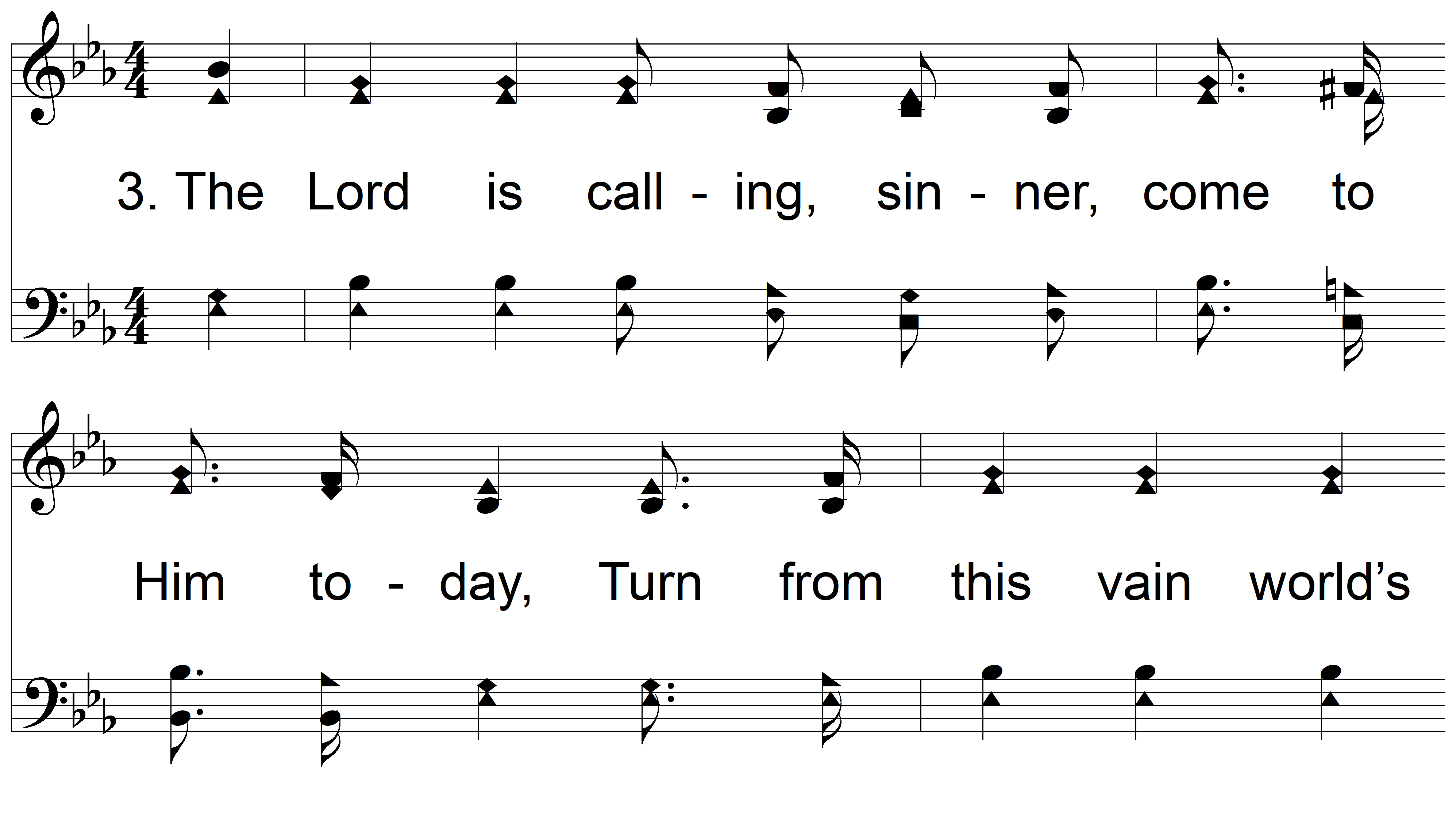 vs. 3 ~ The Walls Came Tumbling Down
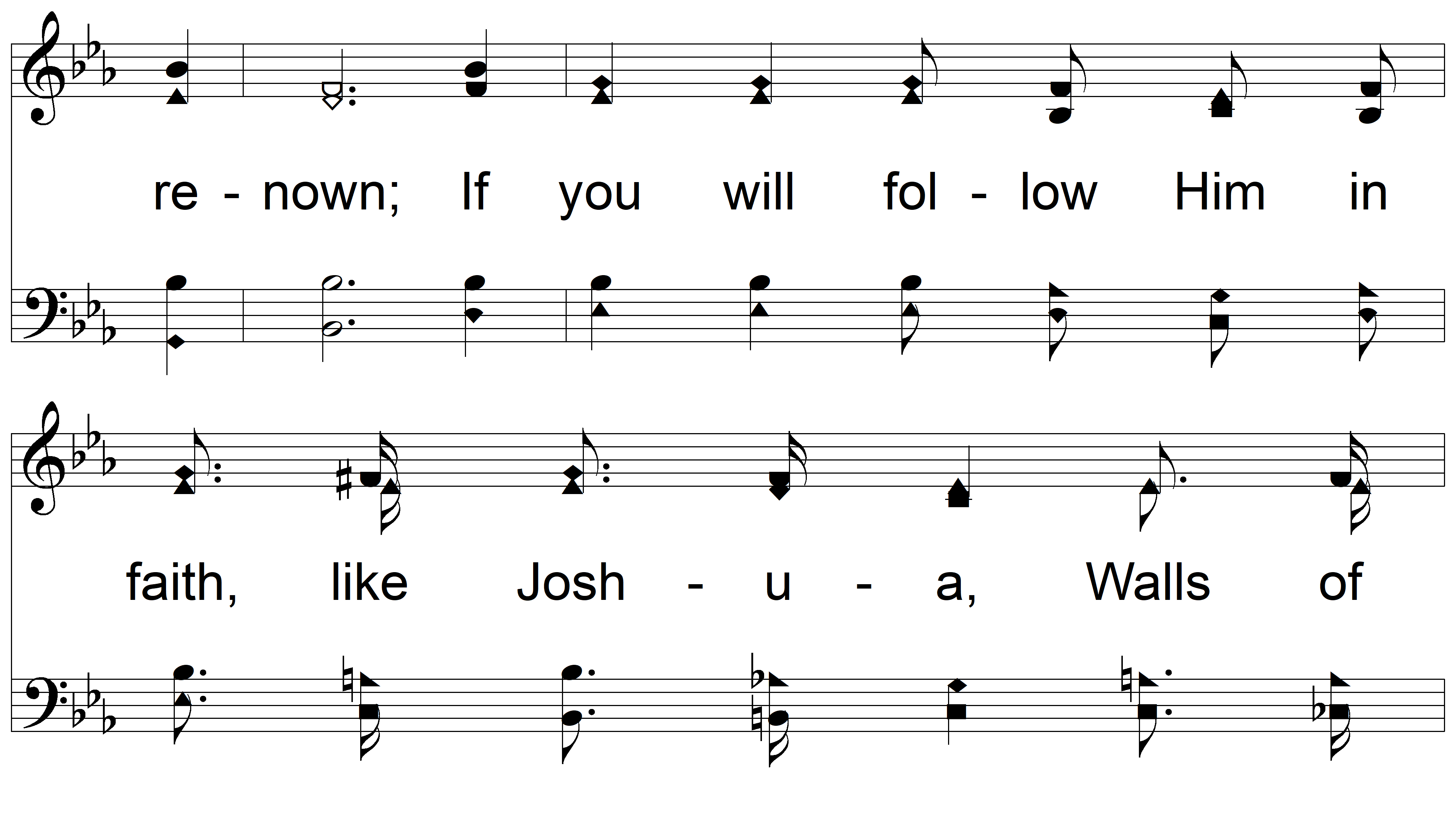 vs. 3
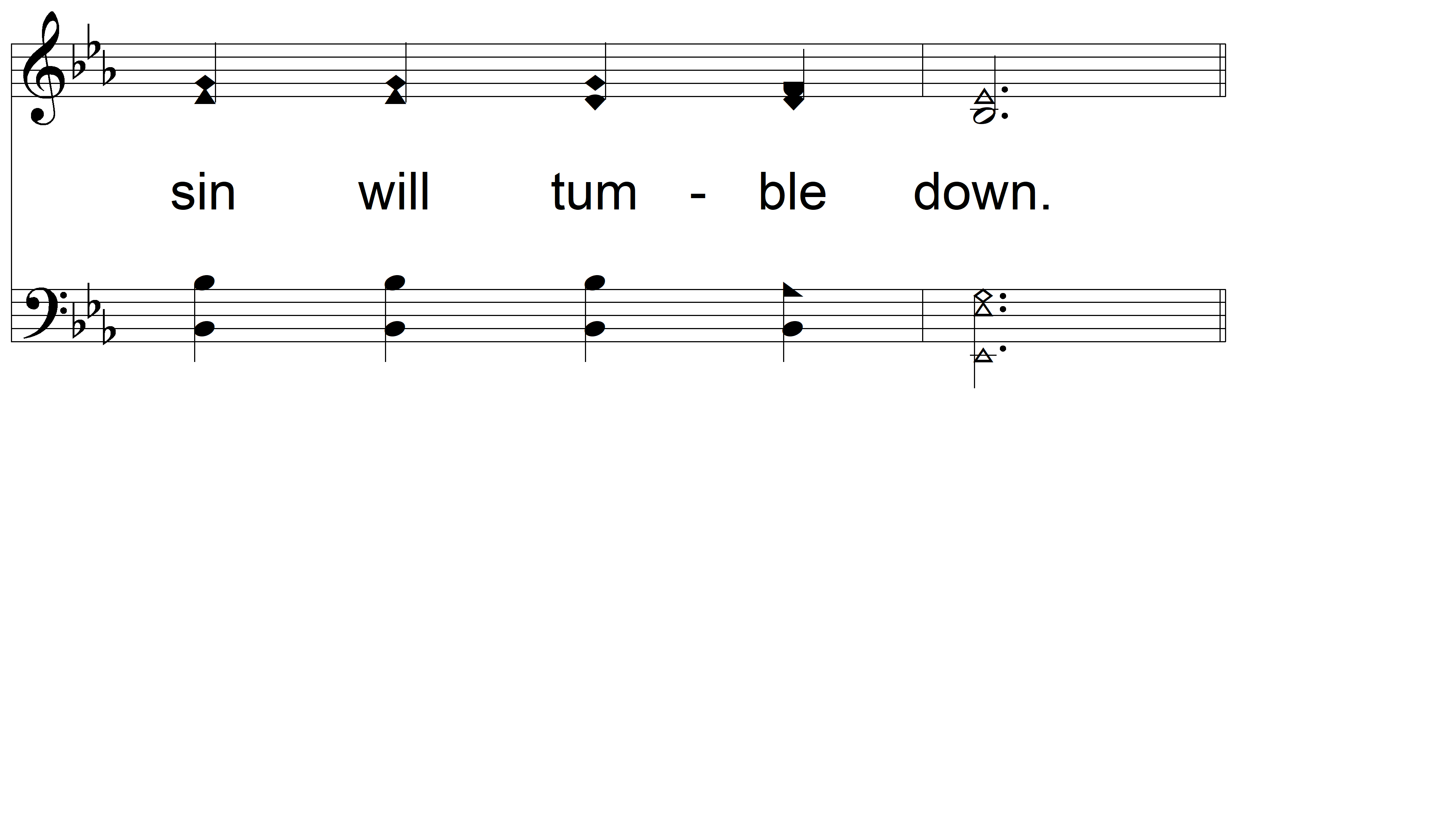 vs. 3
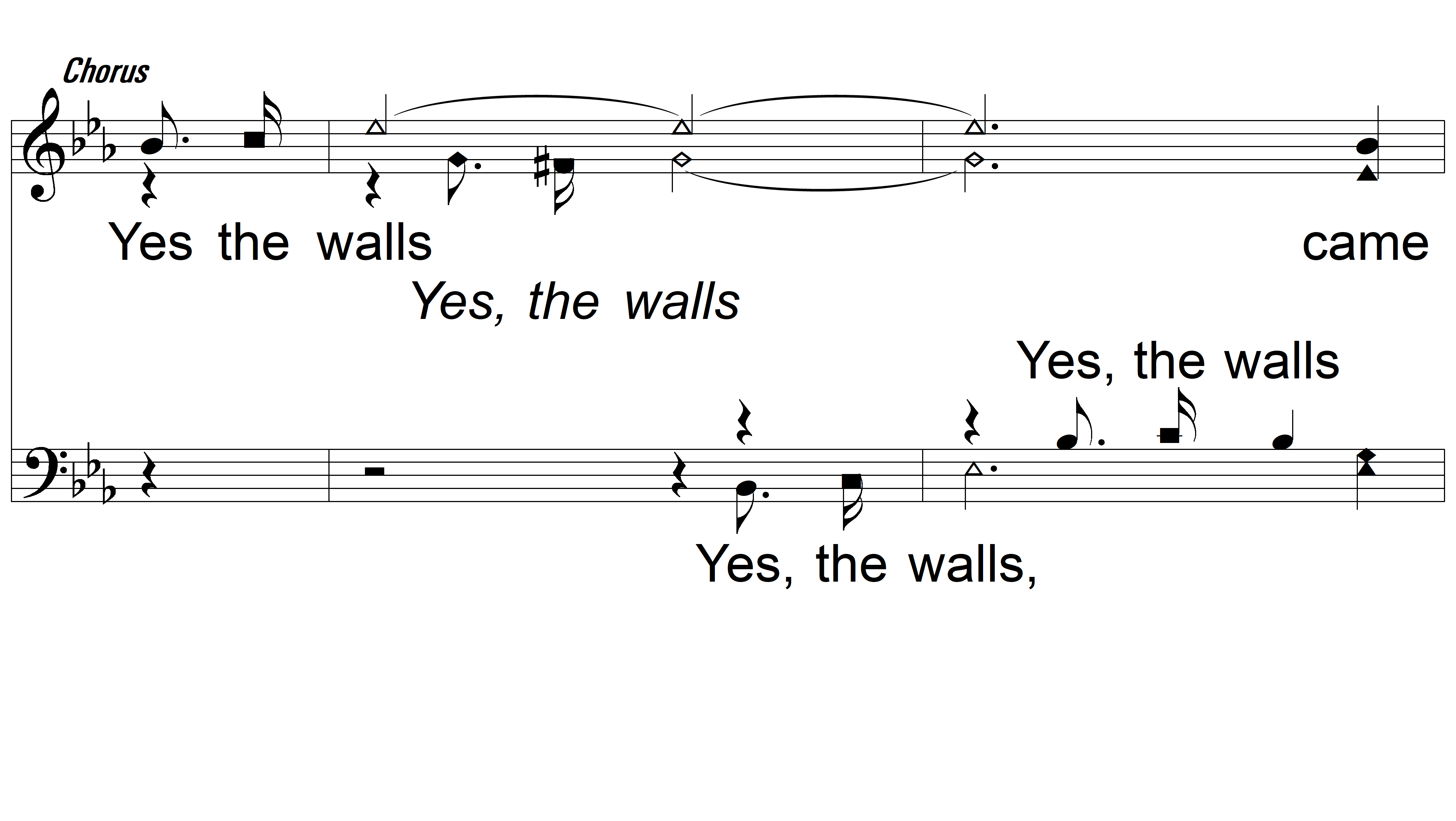 vs. 3
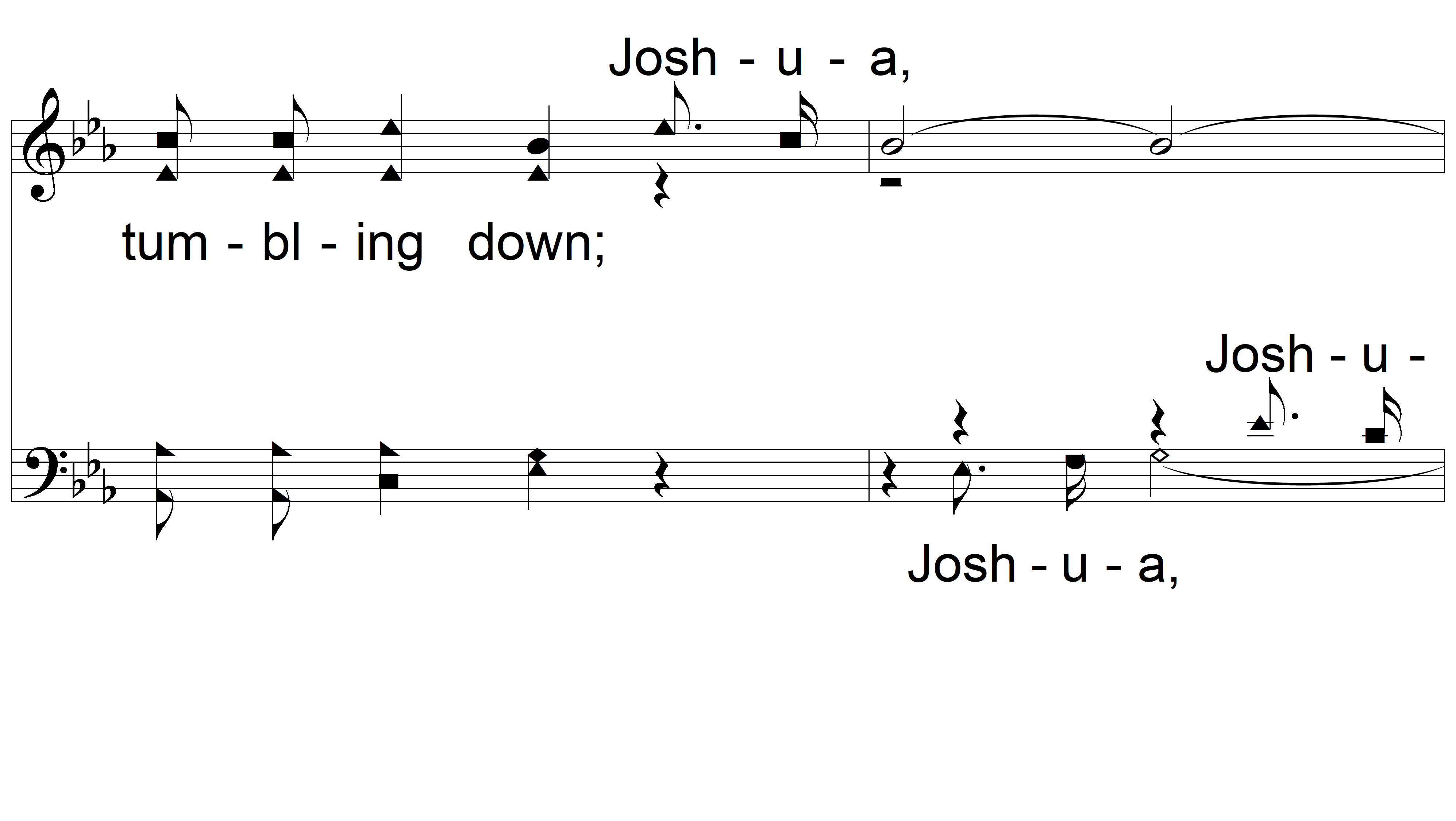 vs. 3
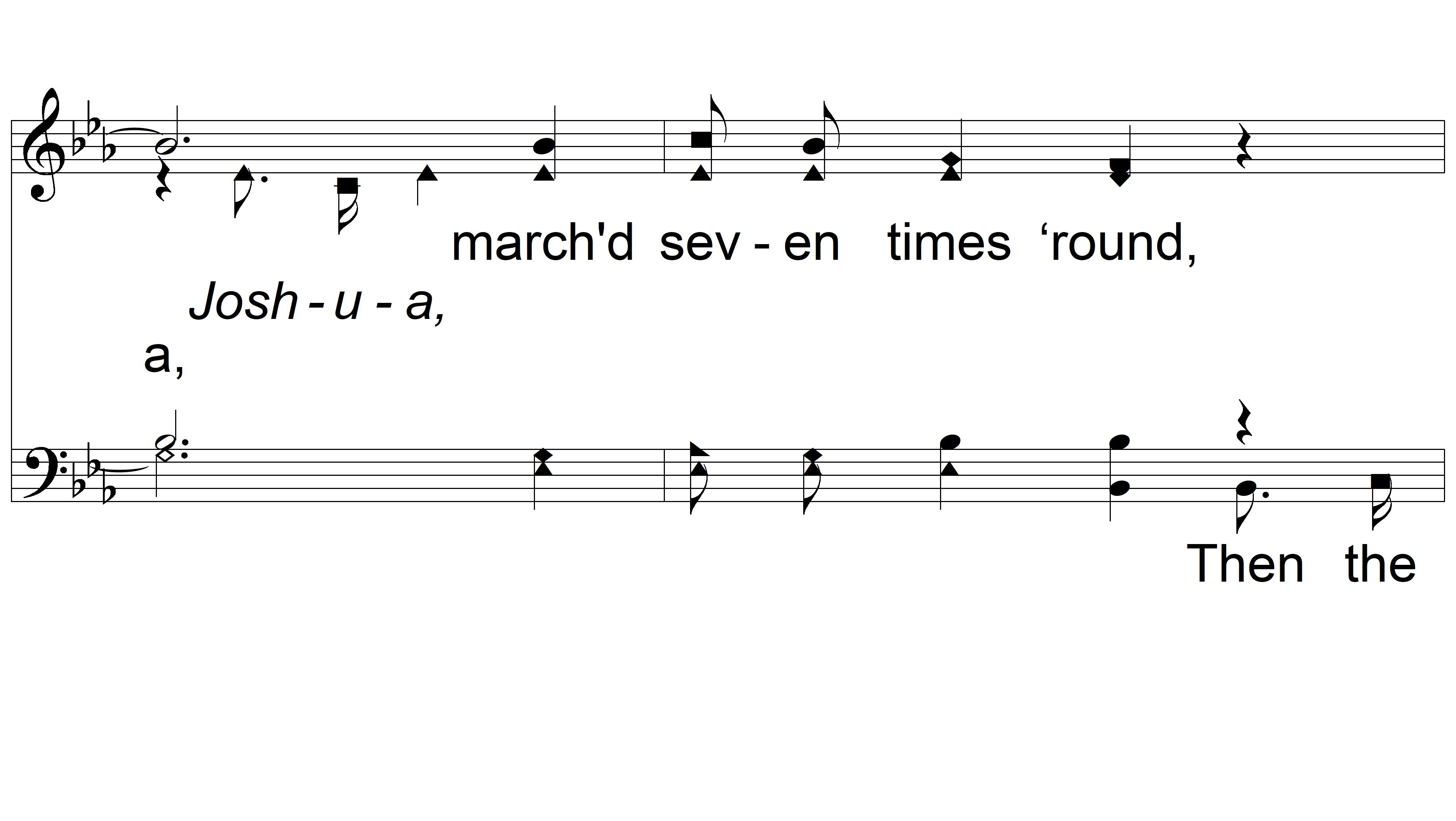 vs. 3
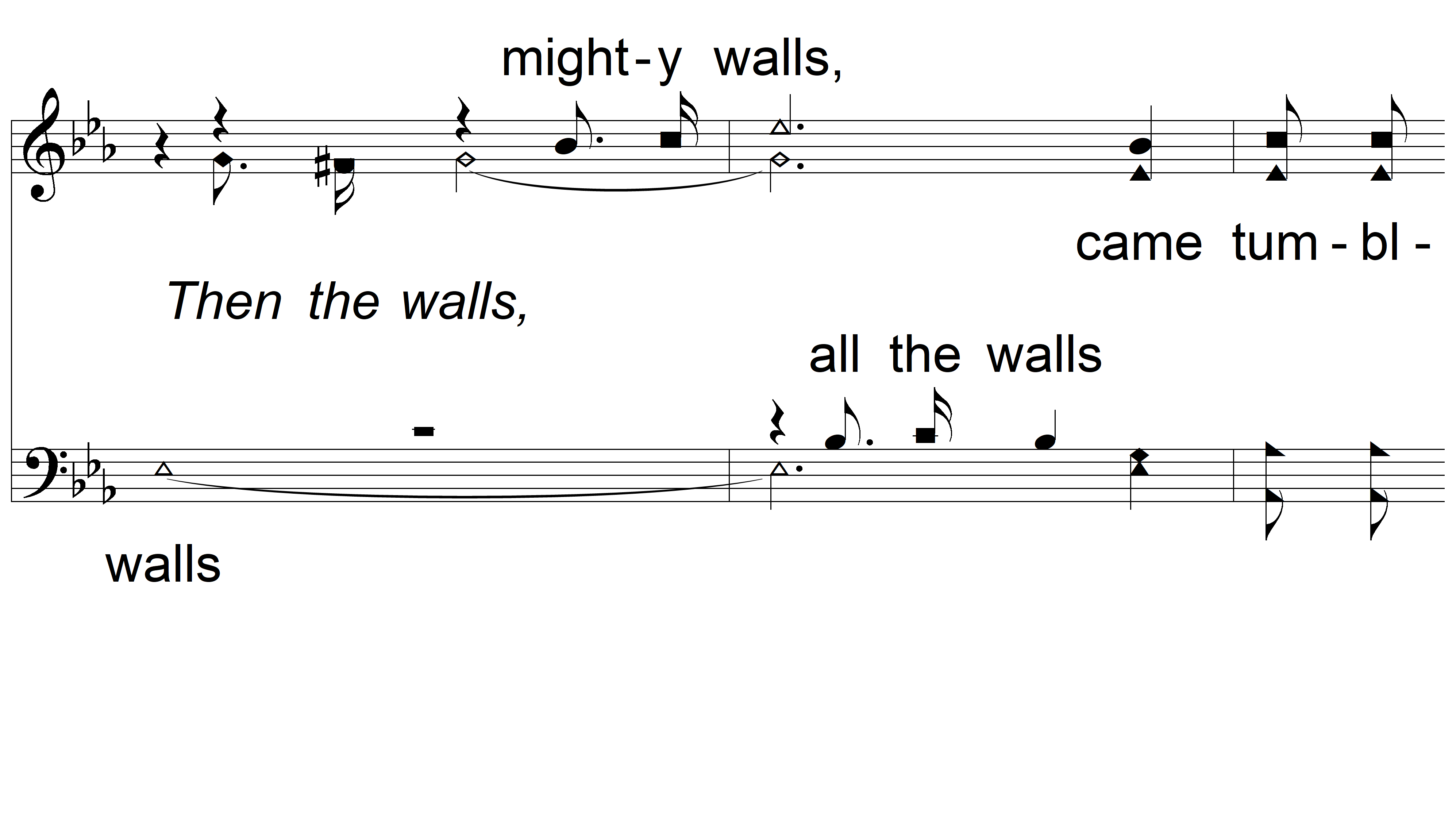 vs. 3
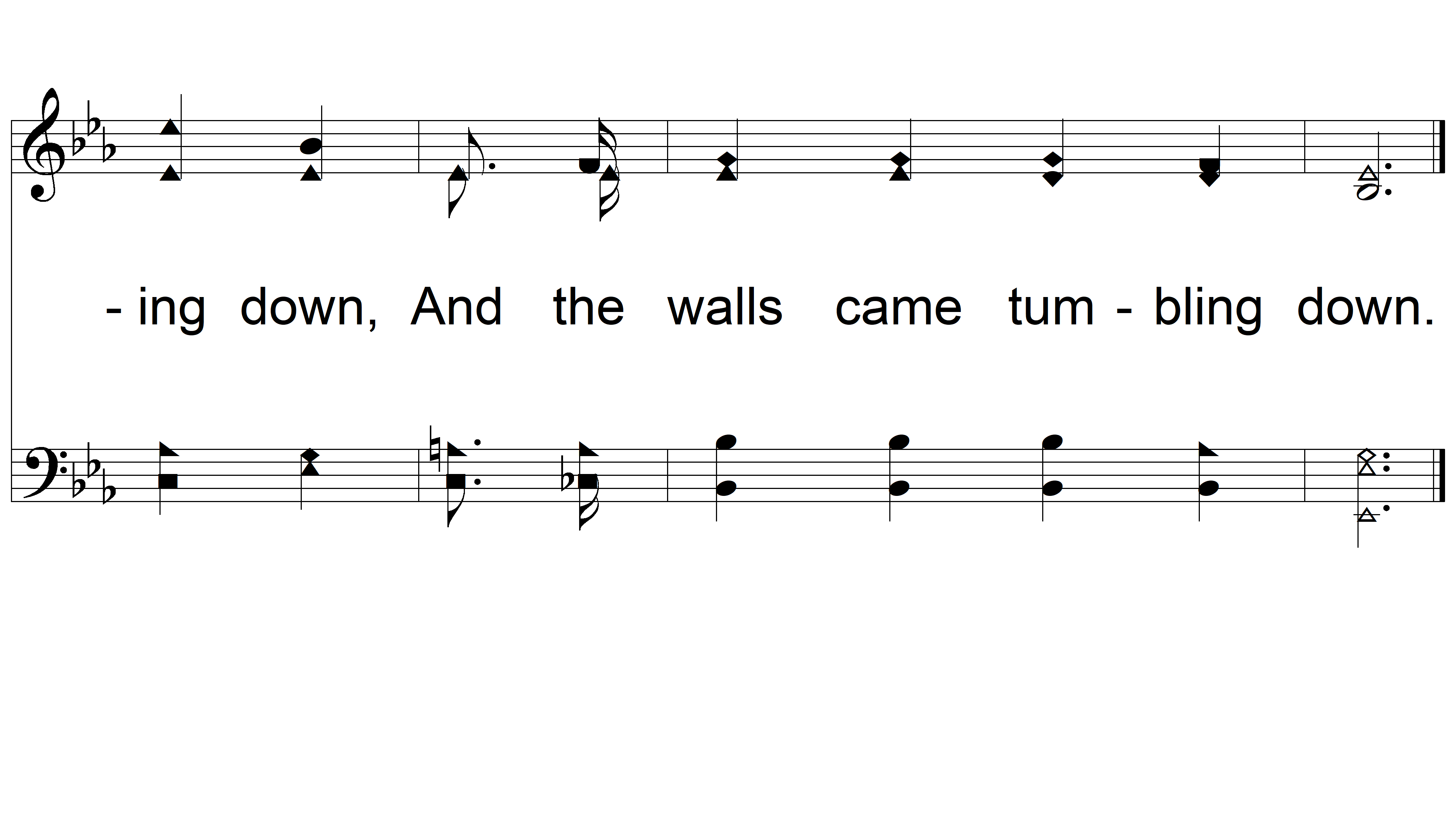 END
PDHymns.com
vs. 3